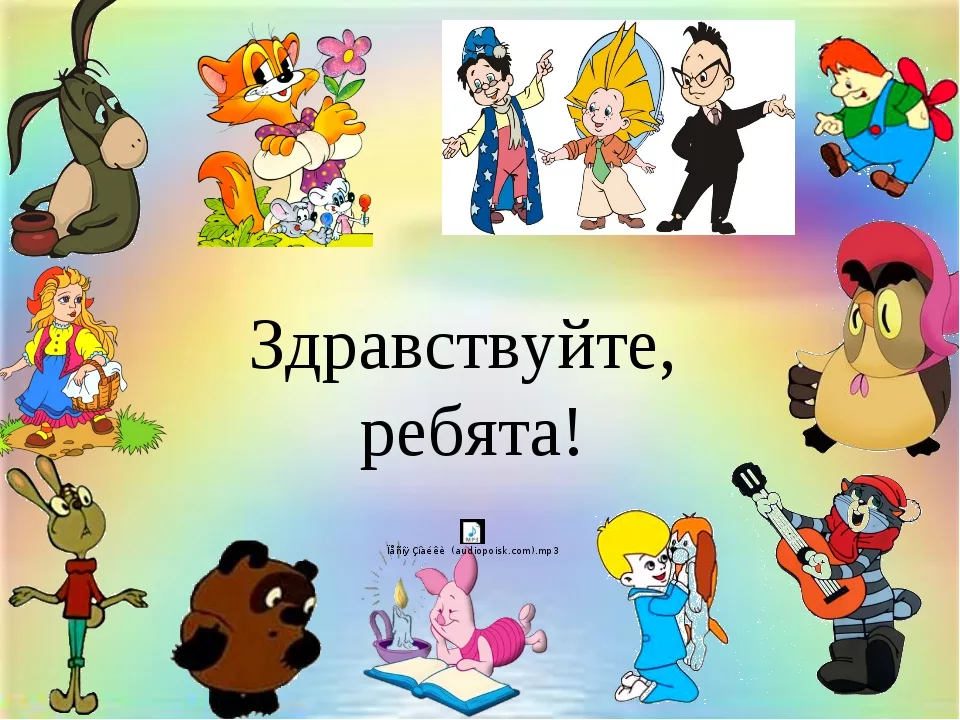 В чём смысл сказки?
Какие качества проявил Рафаэль, стремясь к своей мечте?
Во что верил Рафаэль? Почему ему удалось совершить важный поступок?
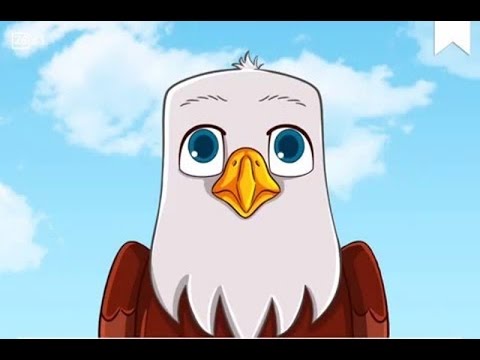 ТЕМА УРОКА:
Знакомьтесь   ЭТО   УВЕРЯ
Цели урока
1. Познакомиться с понятием «вера в себя».
2. Узнать какие качества человека  помогают верить в себя .
3. Понять на сколько важна вера в себя в учении, в дружбе, в отношении к делу, к окружающим людям.
4. Выяснить на сколько  вера в себя проявляется в каждом из нас.
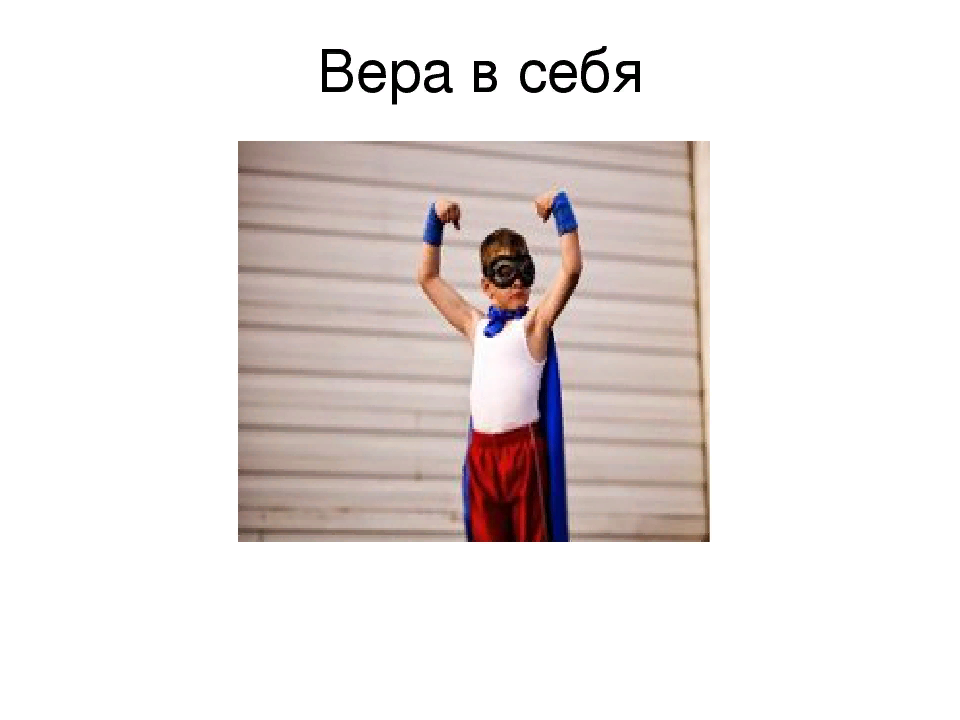 Уверенность в собственных силах.
Целеустремленность .
Трудолюбие. 
Самообладание. 
Оптимизм.
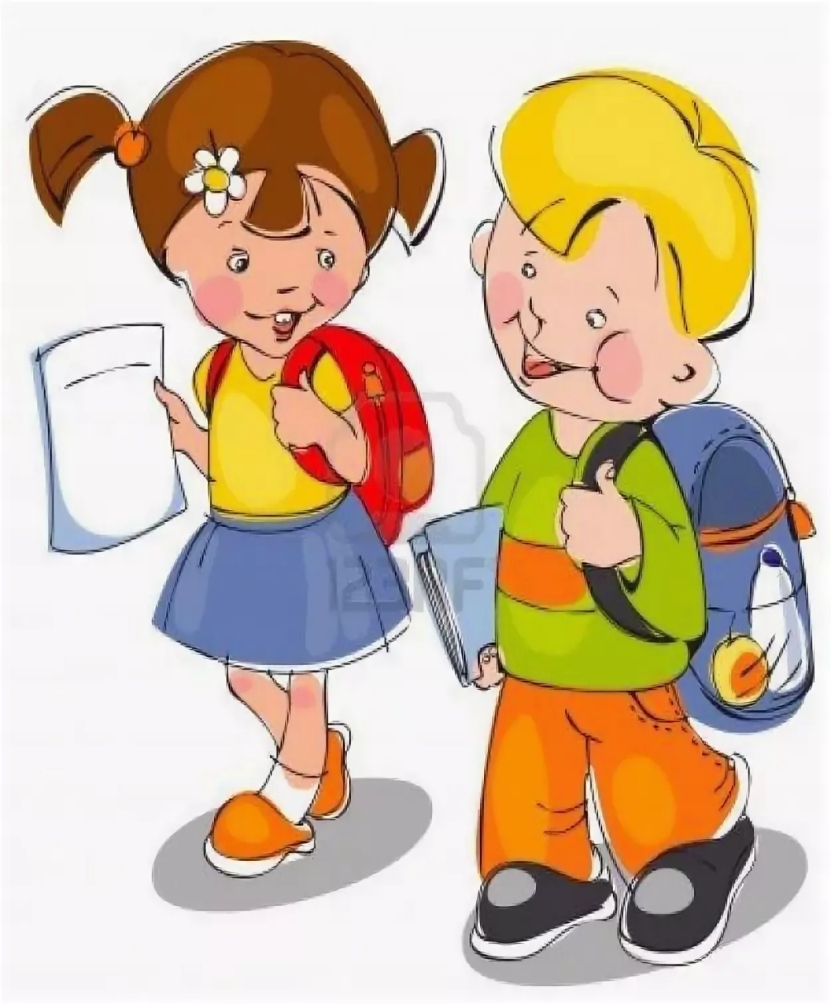 ВЕРА В СЕБЯ –ЭТО….?
Это то, к чему стремится человек, у которого есть цель и мечта. Чтобы ее достичь,    необходимо работать и трудиться. Чтобы быть сильным и волевым,  нужно побеждать самого себя.
 Вера в себя снижает тревожность, повышает самооценку, желание стать лучше.
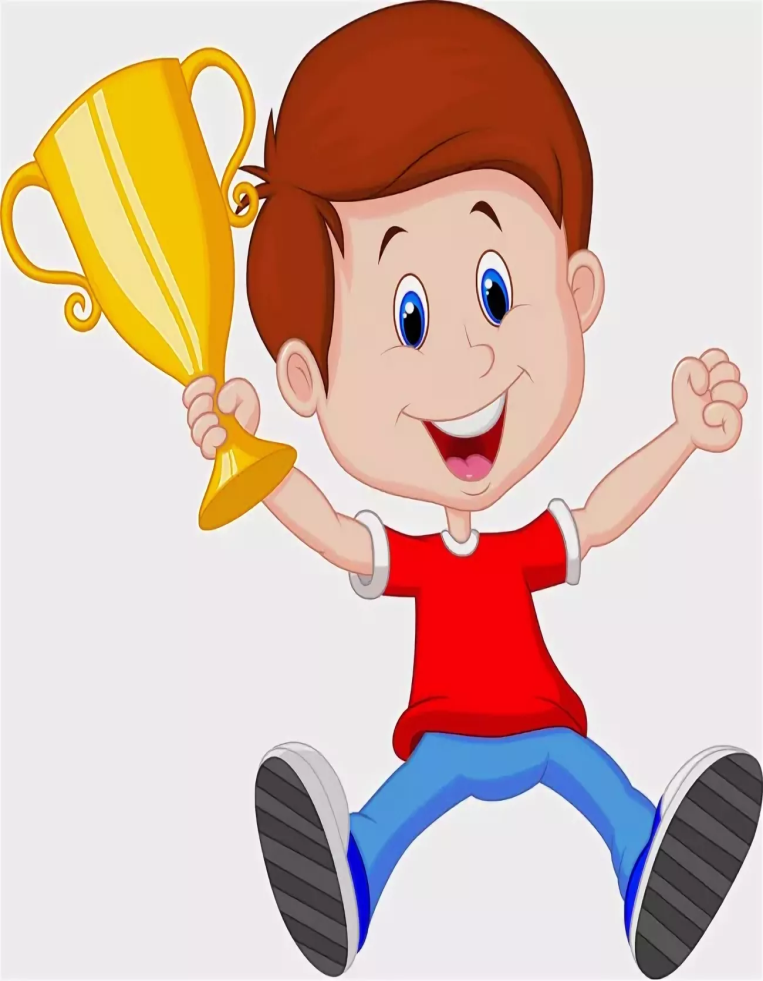 Значение  веры в себя для ученика:
•	повышает желание хорошо и отлично учиться ; 
•	снижает тревожность, неуверенность;
•	повышает  самооценку;
•	ведет к успеху
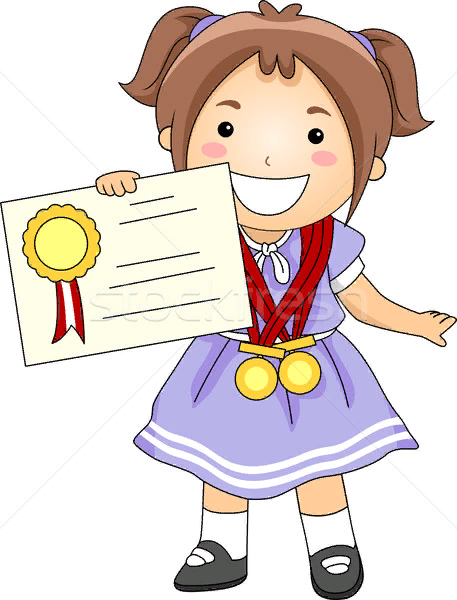 САМООБЛАДАНИЕ,ОПТИМИЗМ

ЦЕЛЕУСТРЕМЛЕННОСТЬ

УВЕРЕННОСТЬ В СОБСТВЕННЫХ СИЛАХ
1 подгруппа. Дима долго готовился к выступлению перед классом. Он сам сочинил, выучил и  выступил перед классом со стихотворением. Учитель похвалил его и поставил отличную оценку. Ребята аплодировали! Им понравилось его выступление. Дима понял, что трудился и волновался не зря! Он решил, что будет выступать перед ребятами чаще. 

ЦЕЛЕУСТРЕМЛЕННОСТЬ
2подгруппа. Учитель предложил ребятам поучаствовать в конкурсе проектов. Егор много времени уделил подготовке к спортивным соревнованиям,  времени на подготовку  проекта осталось совсем мало. После неудачной защиты проекта, учитель указал на его ошибки.  Егор выслушал учителя, проанализировал ее замечания и понял, что поступил слишком самоуверенно. Егор решил исправить главную ошибку:  принял решение быть более организованным.

САМООБЛАДАНИЕ,ОПТИМИЗМ
3подгруппа.  На уроке физкультуры дети выполняли прыжки в высоту. У Димы не получился прыжок даже с третьего раза,  ребята смеялись над ним. Дима обиделся и сел на скамейку, но про себя решил, что будет тренироваться Молодцы вы справились с этим заданием!

УВЕРЕННОСТЬ В СОБСТВЕННЫХ СИЛАХ
«Я – верю, что это мне по плечу»
Например:
«Я отлично пробегаю стометровку» 
 «Я очень хорошо плаваю» 
«Я участвую  в конкурсах рисунков в проекте»
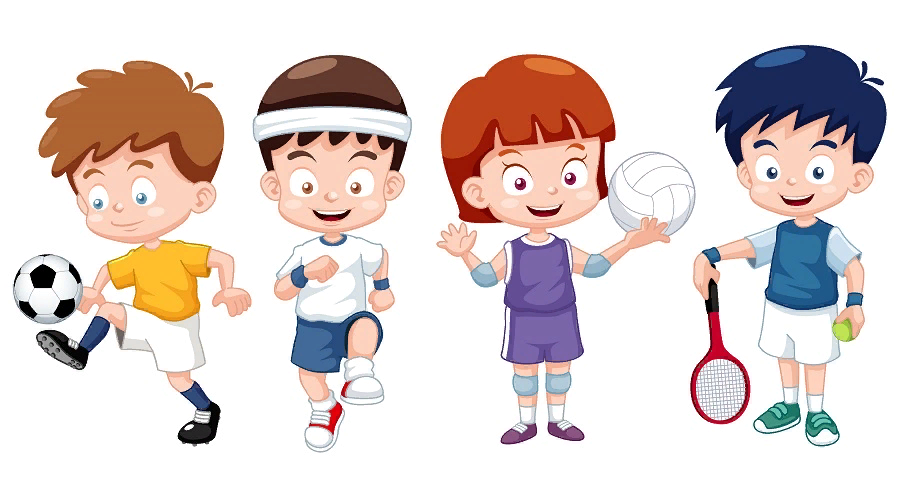 Притча «Победитель»
Жили-были маленькие лягушата, которые организовали соревнования. Их цель была – забраться на вершину башни. Собралось много зрителей, которые не верили в успех и во время соревнования кричали: «Это слишком сложно!», «Они никогда не заберутся на вершину!», «Нет шансов! Башня слишком высокая!». Лягушата начали падать один за другим. Только один поднимался всё выше и выше. Он приложил все усилия,  и забрался на вершину! Все захотели узнать, в чем секрет, и спросили: «Как тебе это удалось добиться такого результата?»
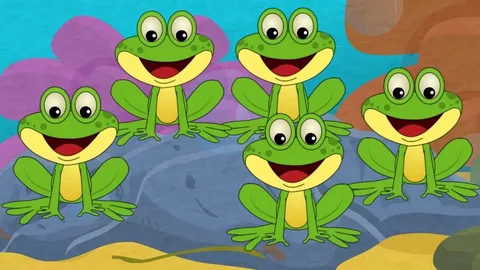 Правила Увери
Говори «Я научусь! Я смогу!» 
«Ставь цель: от малой — к большой!» 
«Действуй спокойно, уверенно!»
«Отмечай свои успехи!»
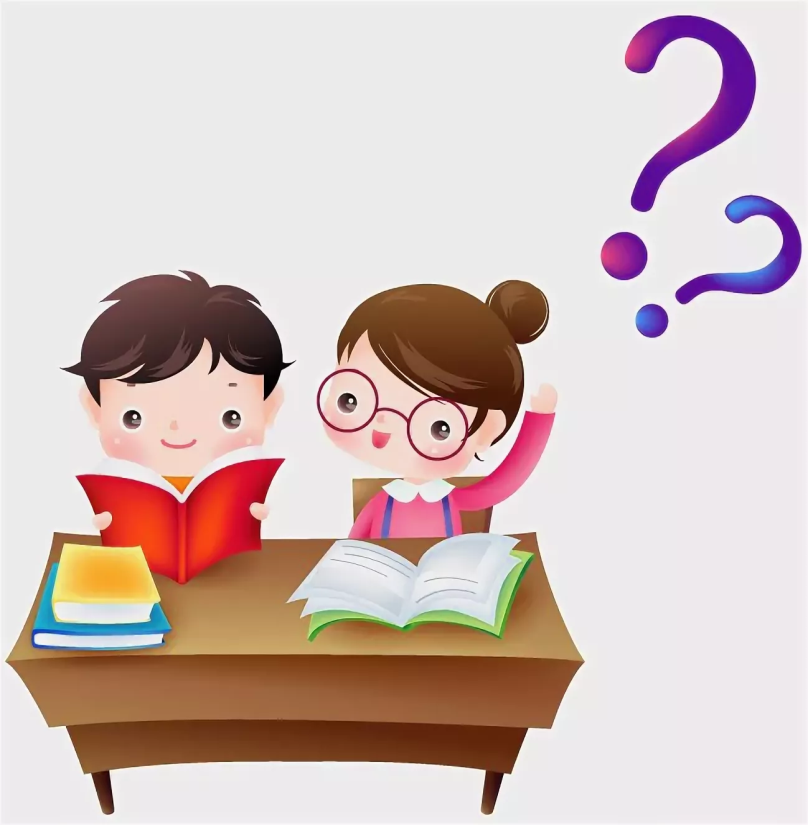 Воля – это способность человека действовать в направлении достижения сознательно поставленной цели, преодолевая при этом внешние  и внутренние препятствия
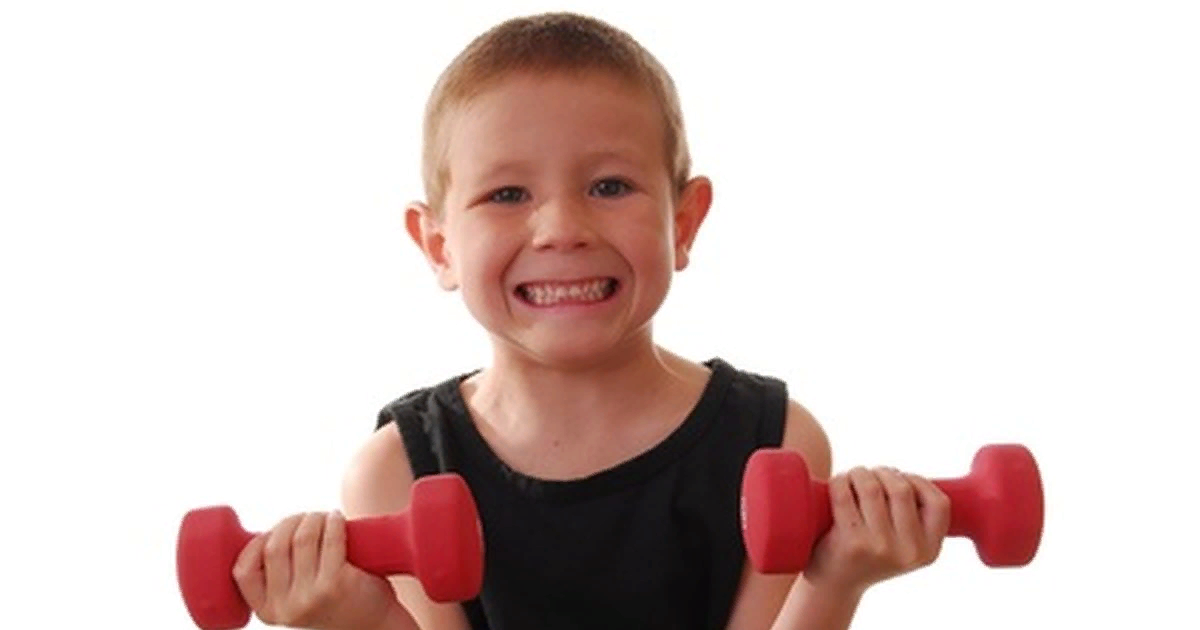 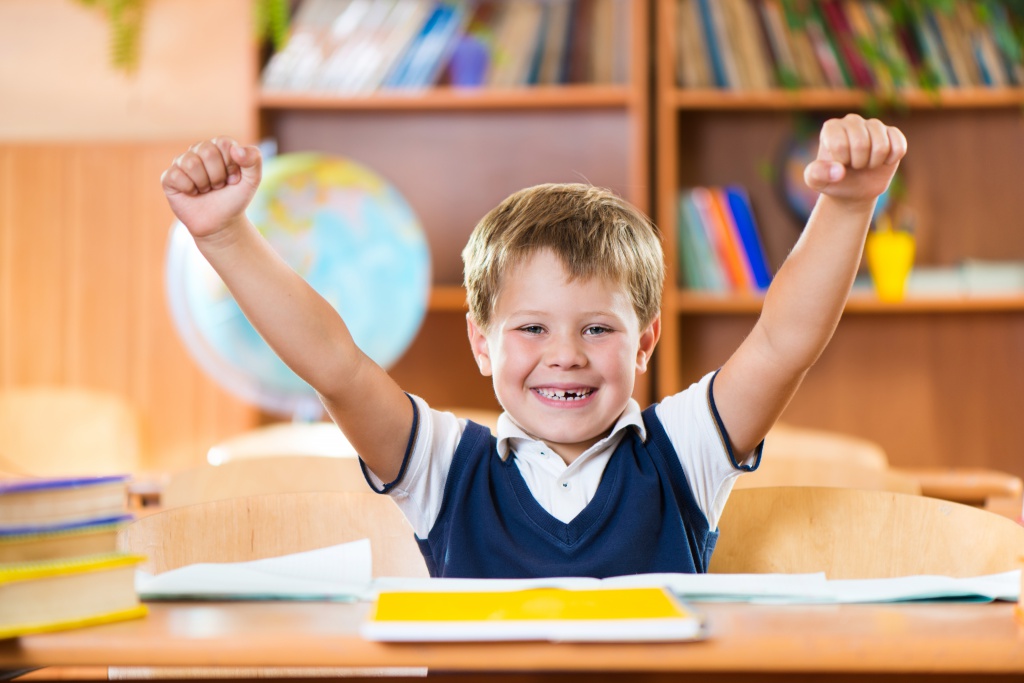 Вова  случайно узнал контрольные задания по математике, расслабился, ничего не стал повторять  и получили отличную отметку. 

Таня долго готовились к контрольной работе по математике. Она по болезни пропустила несколько уроков, и тоже  получила оценку отлично.

Дима активно работал  на тренировках по плаванию и выиграл золотую медаль на соревнованиях.
Костя узнал от  тренера, что  самый сильный участник соревнований по плаванью заболел, Костя начал пропускать тренировки, но  был уверен, что в заплыве будет первым.

Тане и Кате доверили участвовать в конкурсе классных газет  Они упорно, самостоятельно и творчески работали над классной газетой, не все  получалось, но им не хотелось подводить свой класс. Девочки  заняли первое место на конкурсе
О каком личностном качестве мы говорили?
Какие правила вы узнали, помогающие ученику поверить в себя? 
Кто должен соблюдать эти правила и помнить о вере в себя? 
Что может произойти, если не соблюдать эти правила
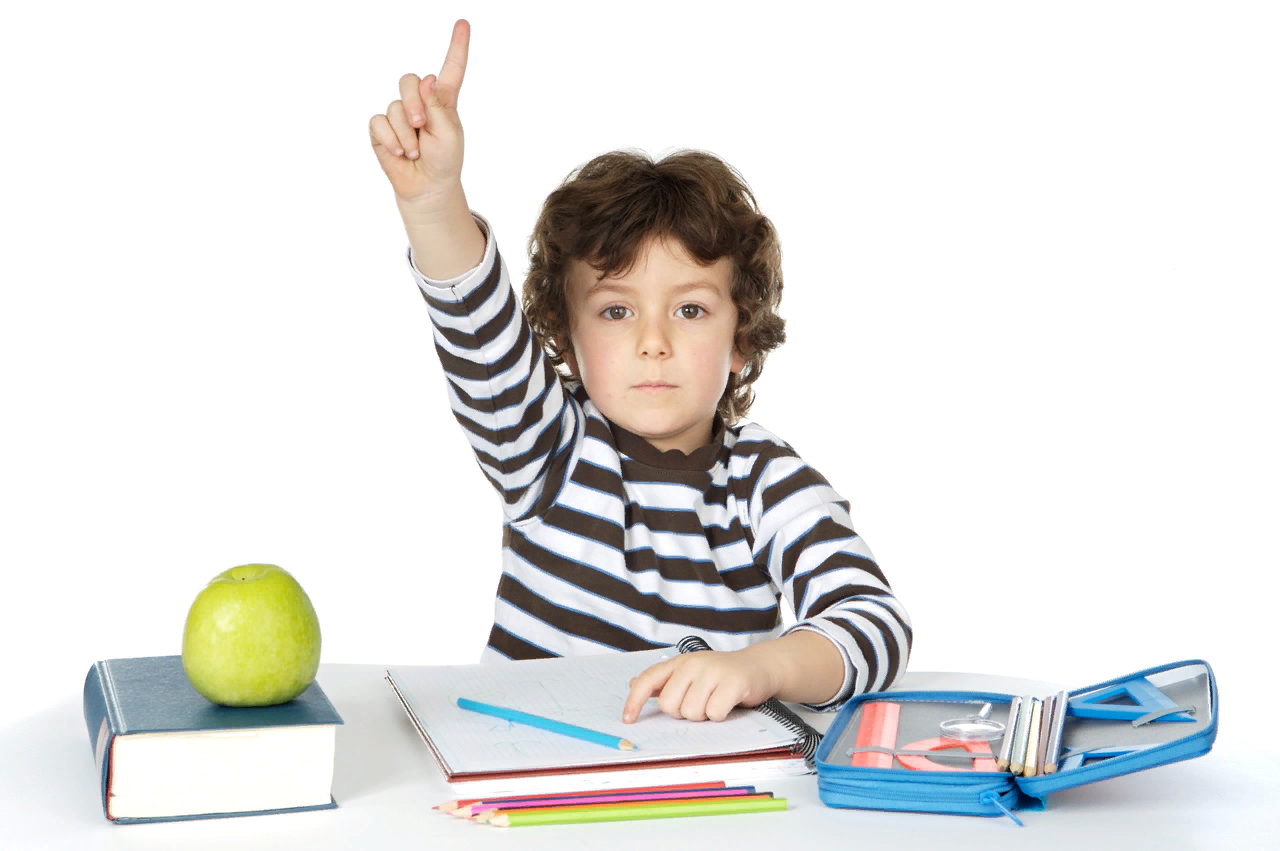 Задание. Оцени свои достижения в формировании данных черт характера по 5 балльной шкале:
1.Уверенность в собственных силах_______.
2.Целеустремленность____________ .
3.Трудолюбие____________.
4.Самообладание___________.
5.Оптимизм_____________.
Проверка
1-2 балла - слабо выражено качество
3-4 балла - средне выражено качество
5 баллов - достаточно выражено качество
«Верь в себя, и у тебя всё получится!»
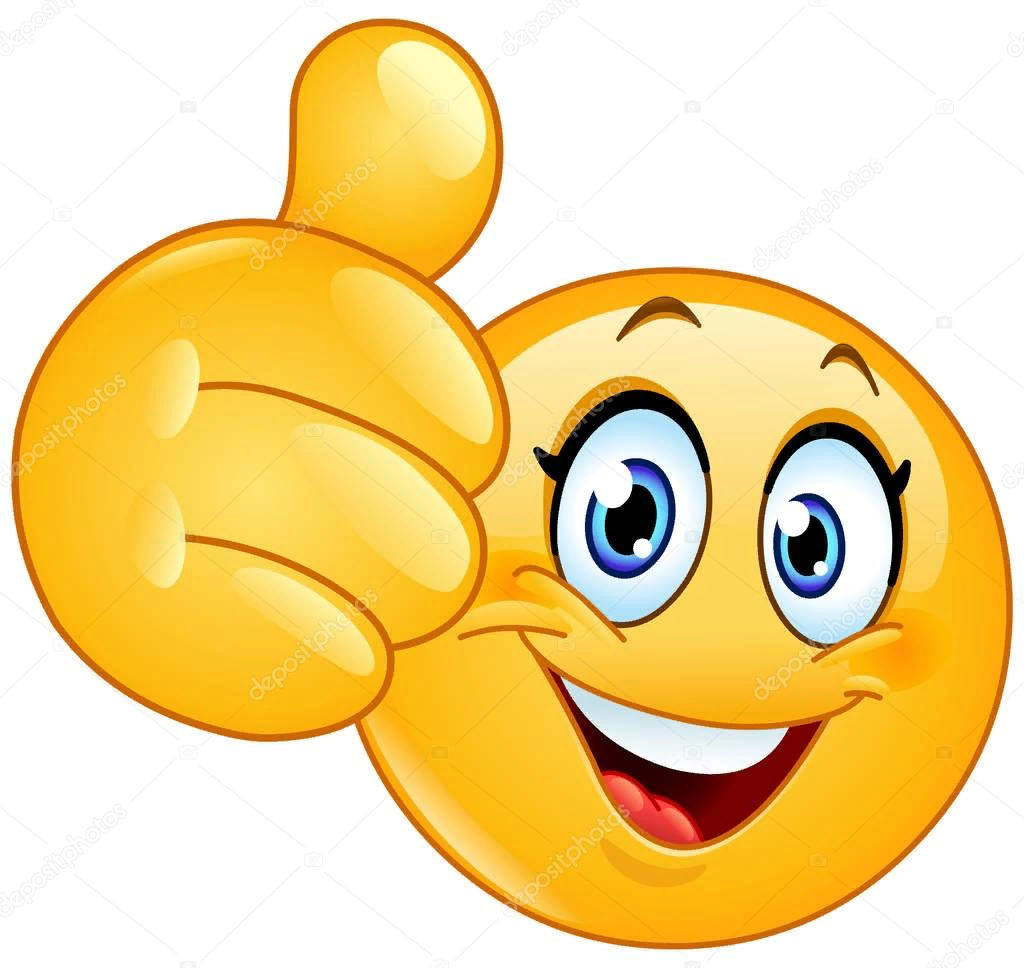 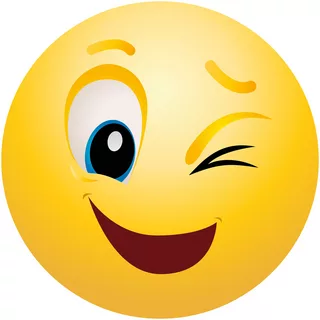